令和６年度からBCPの策定が義務化
○ 感染症や災害が発生した場合であっても、必要な介護サービスが継続的に提供できる体制を構築する観点から、 全ての介護サービス事業者を対象に、業務継続に向けた計画等の策定、研修の実施、訓練（シミュレーション） の実施等を義務づける。その際、３年間の経過措置期間を設けることとする。(R3年１月)
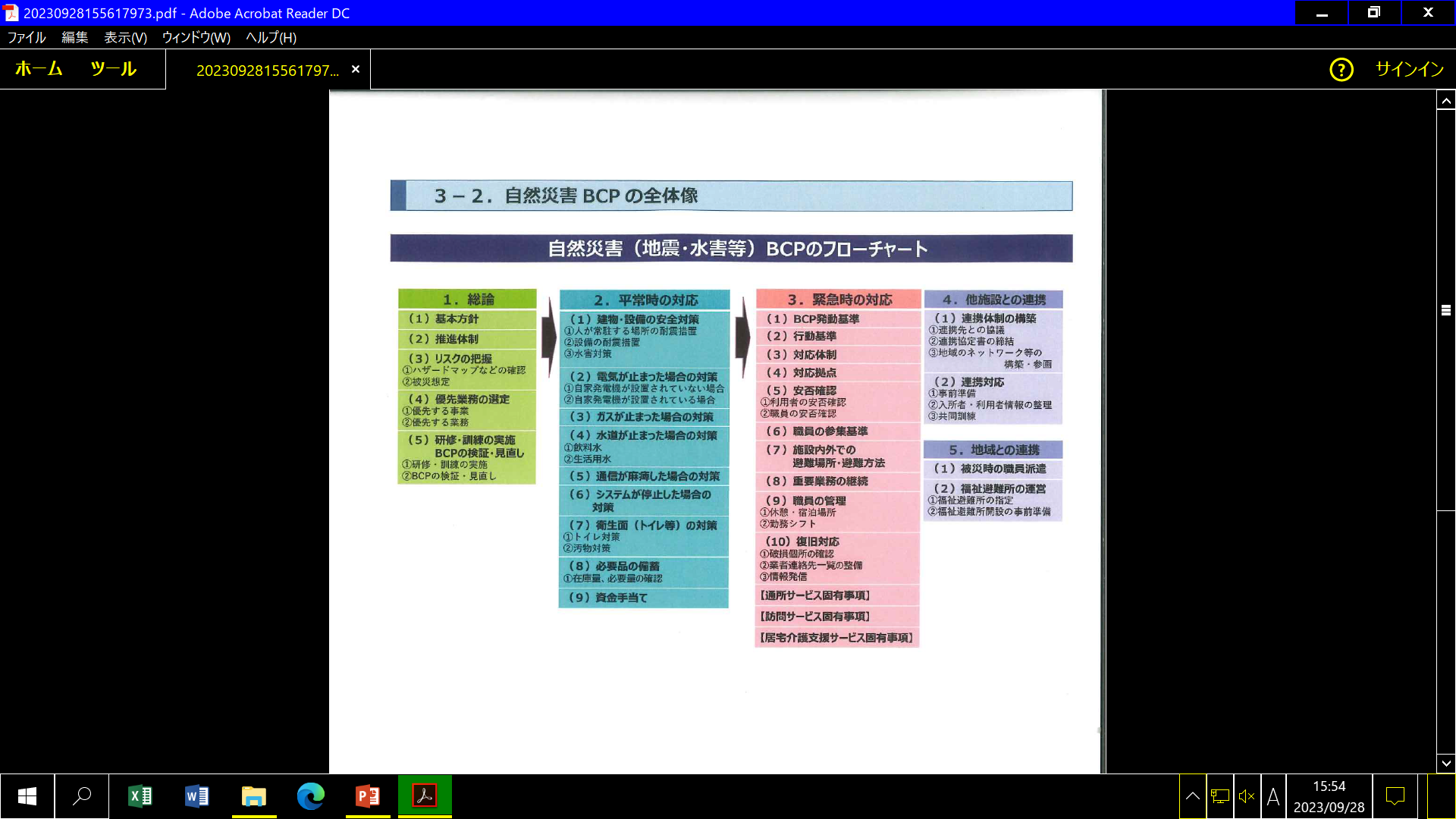 BCP(自然災害)策定のポイント
R5.10.13　牛島　久厳
BCP策定を行うことで「発災時にどのようなリスクがあるのか」「どのように対処するか」など発災時の事業継続に様々な障害を認識することができ、大規模災害などにおいて、損害を最小限に抑えて事業の継続・復旧を行う。
総論-2　推進体制(平常時)
総論-2　推進体制(発災時)
総論-2　推進体制のポイント
私たちも被災します。
発災時は１人で業務を担う事を想定しておく必要がある。
総論-3　リスクの把握
ハザードマップの活用
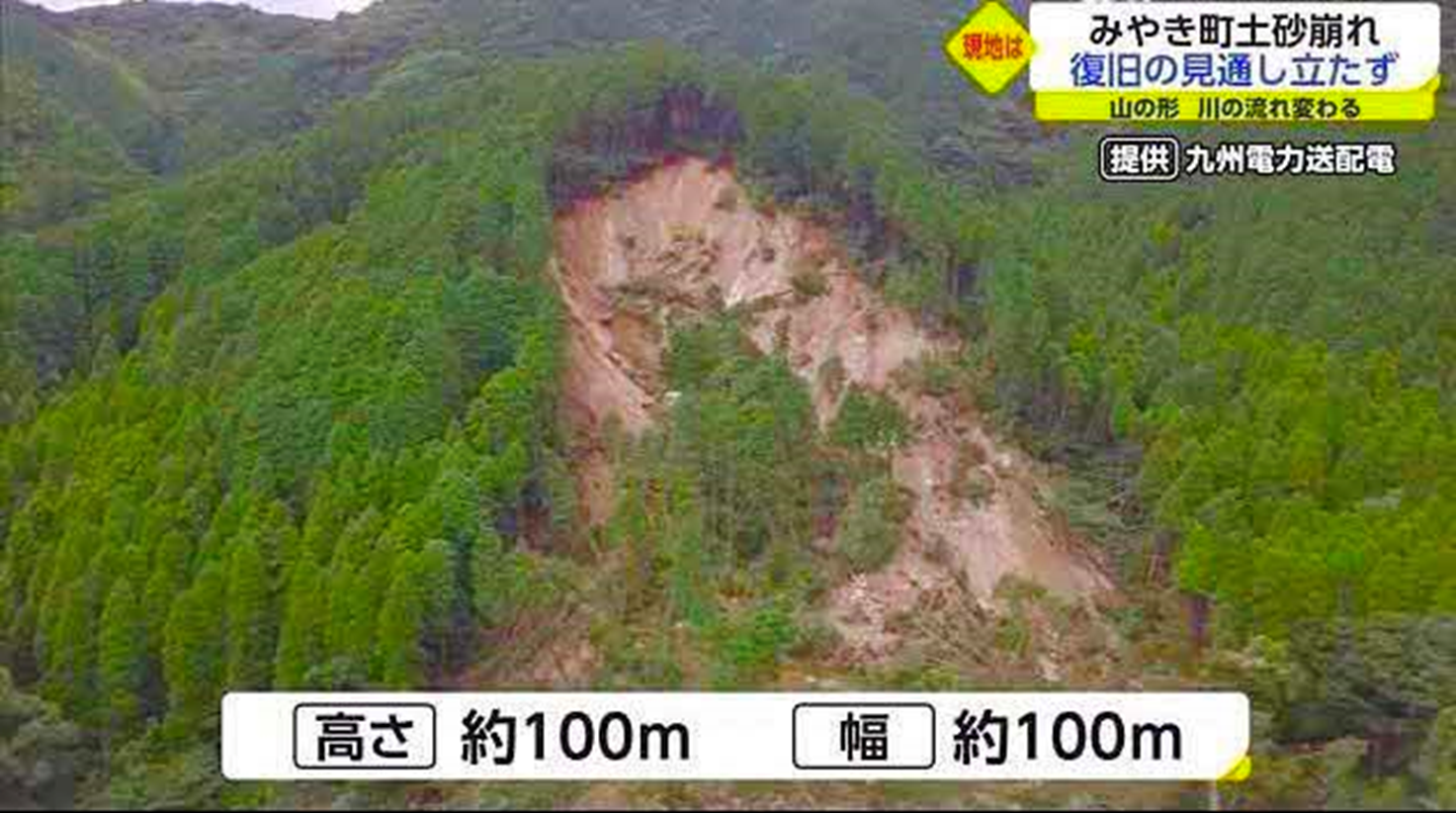 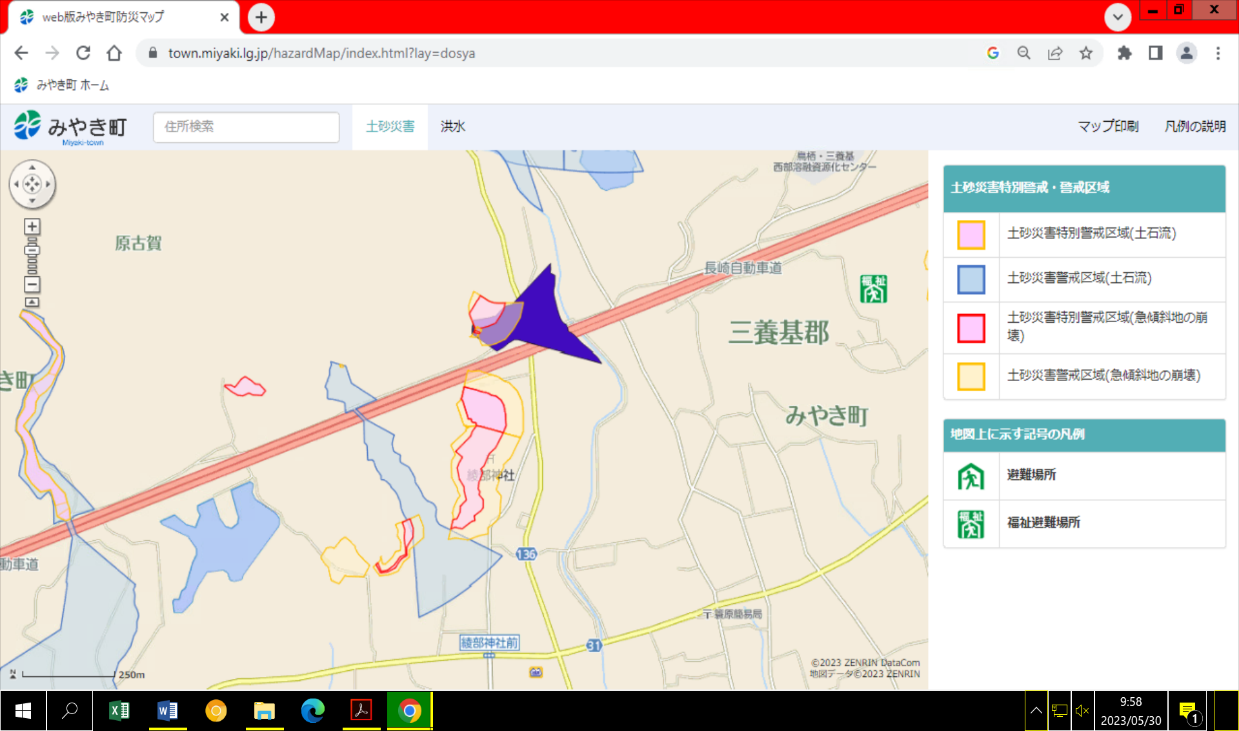 総論-4　優先する業務
平常時の対応-6　システムが停止した場合の対策
・ノートPC、タブレット端末を活用する。・災害時利用者台帳(紙ベース)を活用する。
※災害時利用者台帳は定期的に整理し最新の情報になる様に努める。
記載しておくべき内容
〇災害時の緊急連絡先
〇サービス事業所とサービス利用曜日
災害時利用者台帳等の整備
○発災時の安否確認や介護保険サービス利用の調整等が迅速　　にできるよう、平常時から災害時利用者台帳の整備、点検を行う。

○職員は災害時の利用者の状況を踏まえて、サービス担当者会議等を活用し、本人・家族・サービス事業者・その他関係者と災害時対応の情報共有に努める。

○予測可能な災害(風水害等)においては、利用者避難一覧表【様式１】を作成し、事前の避難誘導や避難先の確認を行い、災害時の安否確認の際に活用する。
利用者避難一覧表【様式1】
平常時の対応　まとめ
発災時に本人・家族が主体的に行動できるように平常時から互いに防災意識を持ちましょう。
〇サービス担当者会議において、災害時の対策を協議する。
〇予測可能な自然災害時は指定避難所や親族宅への非難を促し避難行動の機会を持つようにする。
〇必要物品の事前準備をしておく。(備蓄品以外)
ボールペン　メモ紙　懐中電灯　モバイルバッテリー等
【目視が重要】
緊急時の対応-１　BCP発動基準
緊急時の対応-４　対応体制
緊急時の対応-５　安否確認
①利用者の安否確認
　災害発生時の安否確認は災害時利用者台帳を活用し、発災時安否確認表【様式2】を用いて行う。利用者宅の災害の状況や利用者が負傷していないか、避難所にいるのか確認する。また、家族等の同行者がいるのか、慢性疾患等がある場合は必要な薬等があるかの確認を怠らない。

②災害発生時の職員の安否確認は、職員安否確認表【様式３】を用いて行う。負傷者がいる場合は救護担当者が応急処置を行う。また、必要な場合は速やかに病院へ救急搬送を行う。なお、職員が出勤していない場合にも確認を行う
発災時安否確認表【様式２】
発災時安否確認表【様式３】
緊急時の対応-６　職員の参集基準
緊急時の対応-８　重要業務の継続
他施設との連携-１　連携先との協議
災害発生等で、当事業所だけで事業継続が困難な場合は、他地域包括支援センターと相互支援の連携内容を協議する。また、協議後は連携協定を締結し発災時の事業継続と早期復旧に努める。

継続的な協議が必要
他施設との連携-１　地域ネットワーク等の参画
発災時や長期化する被災状況に応じて、「〇〇〇町社会福祉協議会　災害ボランティアセンター」と連携を図り、利用者や地域住民の支援を行っていく。また、近隣の社会福祉法人との連携体制を構築していく。
地域との連携-２　福祉避難所の運営
(1)　福祉避難所の指定
指定避難所から福祉避難所への移行の可能性を踏まえ、自治体から福祉避難所としての協力要請を受けた場合は受け入れ人数や期間等を協議したうえで対応する。

(2)　福祉避難所開設の事前準備
福祉避難所開設にあたっては、行政機関や関係団体、支援団体、ボランティアの受け入れ等のネットワーク体制の周知を職員に図る。(佐賀県　D-CATとの連携)